Levend kahoot
Rood = kleding, persoonlijk en haar

Geel = hand, persoonlijk en kleding

Blauw = haar, nagels, kleding
Wat zijn de drie persoonlijke hygiëne?
Rood = kleding, persoonlijk en haar

Geel = hand, persoonlijk en kleding

Blauw = haar, nagels, kleding
Wat zijn de drie persoonlijke hygiëne?
Rood = Jodium

Geel = Chloorhexidine 

Blauw = Alcohol
Welk middel dood alleen Bacteriën?
Rood = Jodium

Geel = Chloorhexidine 

Blauw = Alcohol
Welk middel dood alleen Bacteriën?
Rood = Giftige stof

Geel = Brandbare stof

Blauw = Oxiderende stof
Wat betekent dit pictogram?
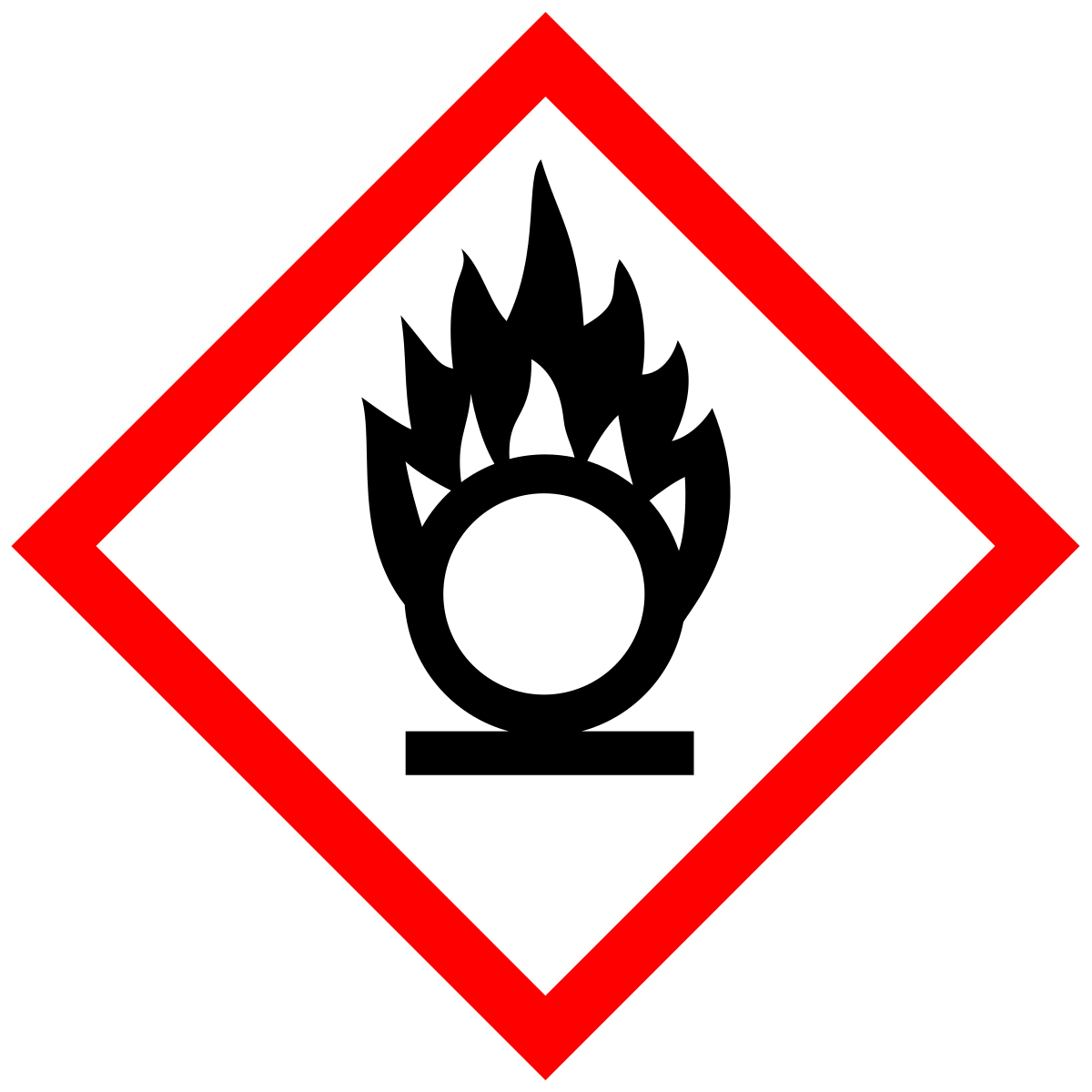 Rood = Giftige stof

Geel = Brandbare stof

Blauw = Oxiderende stof
Wat betekent dit pictogram?
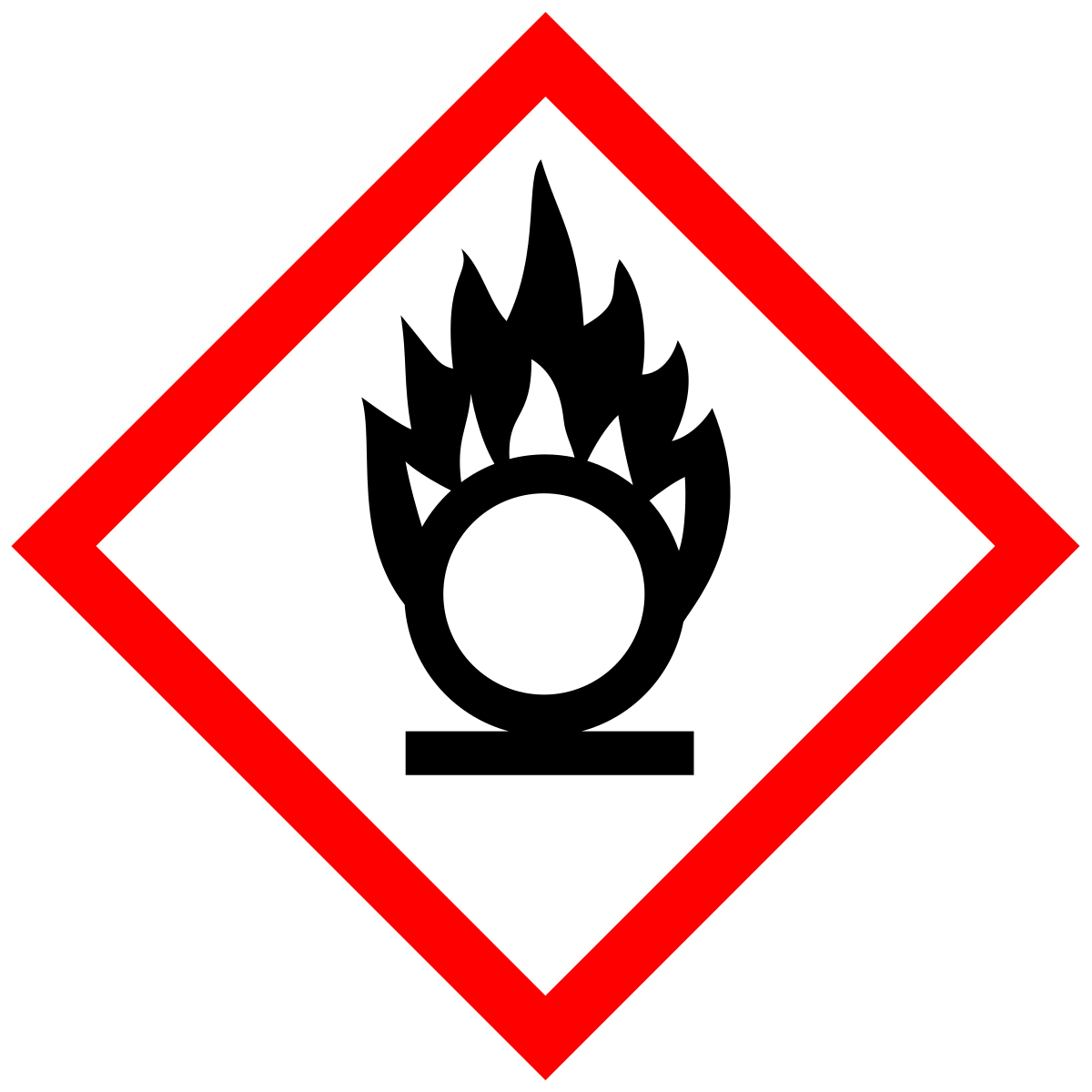 Rood = Je verkoopt dieren aan vrienden en familie

Geel = Je fokt dieren om zelf te houden

Blauw = Je vangt dieren op tegen vergoeding
Wanneer is het houden van dieren bedrijfsmatig?
Rood = Je verkoopt dieren aan vrienden en familie

Geel = Je fokt dieren om zelf te houden

Blauw = Je vangt dieren op tegen vergoeding
Wanneer is het houden van dieren bedrijfsmatig?
Rood = Je verwijderd grof vuil

Geel = Het doden van micro organismen

Blauw = Het doden van parasieten
Wat verstaan wij onder ontsmetten?
Rood = Je verwijdert grof vuil

Geel = Het doden van micro organismen

Blauw = Het doden van parasieten
Wat verstaan wij onder ontsmetten?
Rood = Bloed 

Geel = Urine 

Blauw = Braaksel
Bij welk vuil gebruiken we een zuur middel?
Rood = Bloed 

Geel = Urine 

Blauw = Braaksel
Bij welk vuil gebruiken we een zuur middel?
Rood =  Jodium en chloorhexidine 

Geel = Chloor en alcohol

Blauw = Formaldehyde en alcohol
Welke twee reinigingsmiddelen kun je gebruiken bij dieren en mensen?
Rood =  Jodium en chloorhexidine 

Geel = Chloor en alcohol

Blauw = Formaldehyde en alcohol
Welke twee reinigingsmiddelen kun je gebruiken bij dieren en mensen?
Rood =  Canodea

Geel = Canidea

Blauw = Canudea
Wat is de Latijnse benaming van hond?
Rood =  Canodea

Geel = Canidea

Blauw = Canudea
Wat is de Latijnse benaming van hond?
Rood = Jodium

Geel = Alcohol

Blauw = Chloorhexidine
Welk desinfecteermiddel heeft de minste nadelen?
Rood = Jodium

Geel = Alcohol

Blauw = Chloorhexidine
Welk desinfecteermiddel heeft de minste nadelen?
Rood = Te lage luchtvochtigheid 

Geel = Te hoge luchtvochtigheid 

Blauw = Tocht
Uitdroging en pijnlijke luchtwegen zijn risico’s van een….
Rood = Te lage luchtvochtigheid 

Geel = Te hoge luchtvochtigheid 

Blauw = Tocht
Uitdroging en pijnlijke luchtwegen zijn risico’s van een….